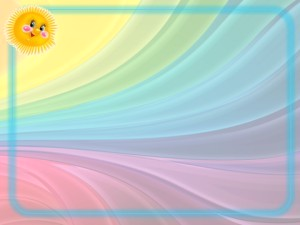 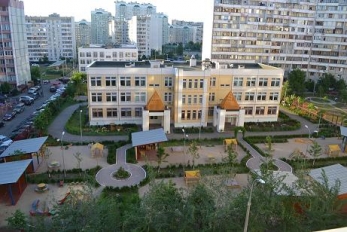 ГБОУ СОШ №1905 г. Москвадошкольное отделение 2
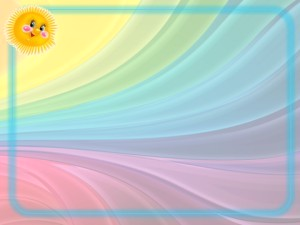 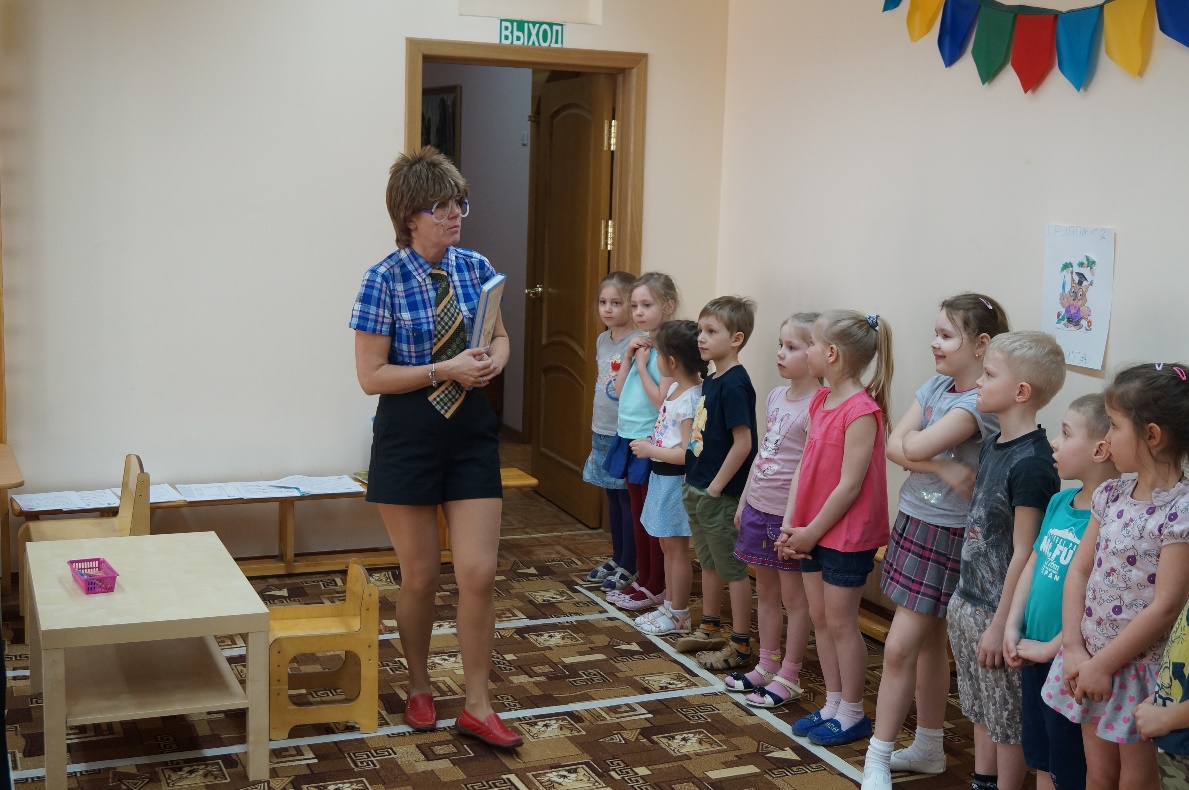 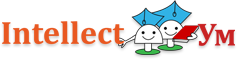 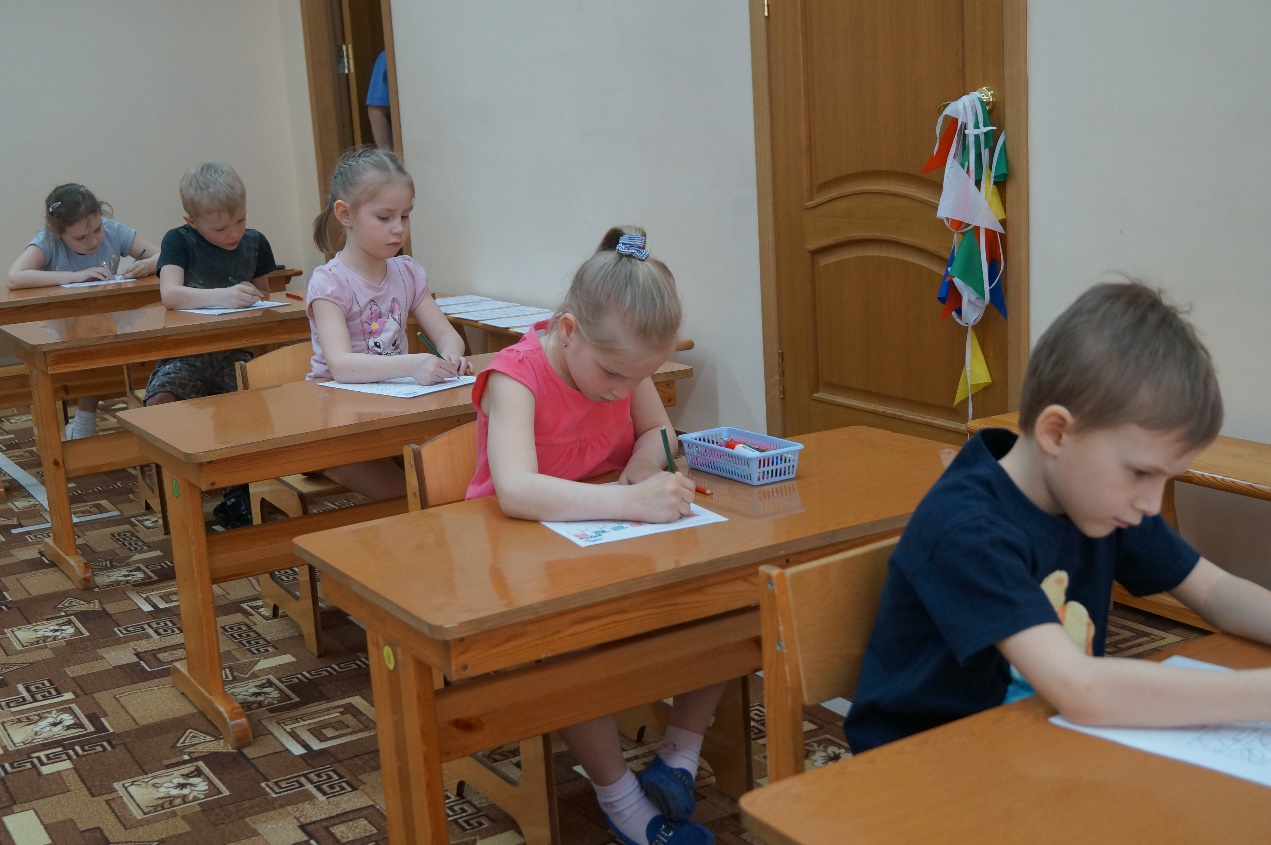 Апрель 2015
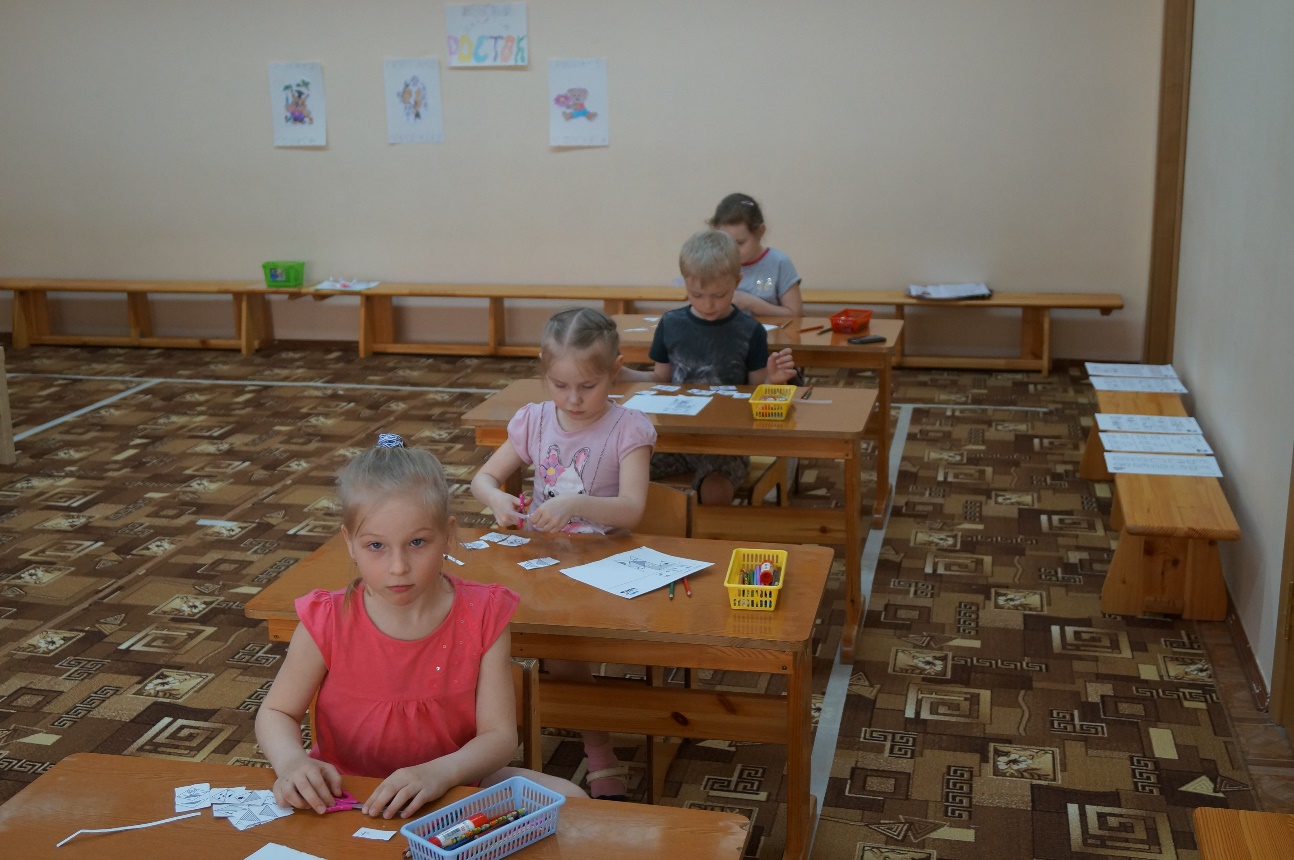 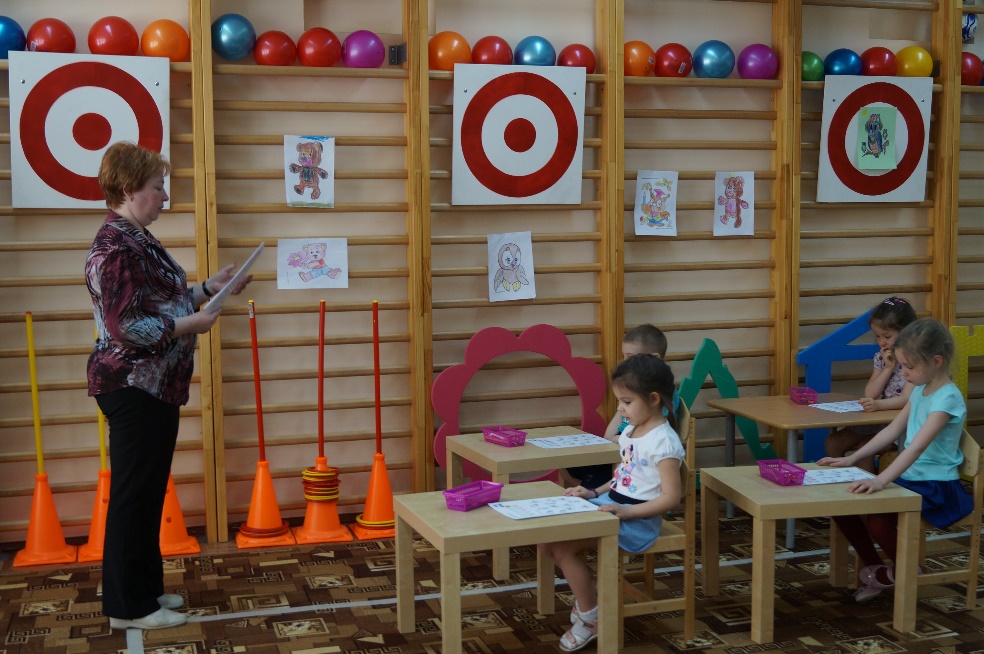 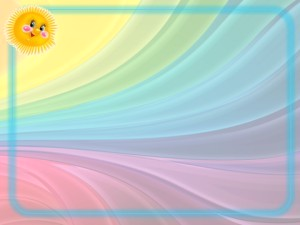 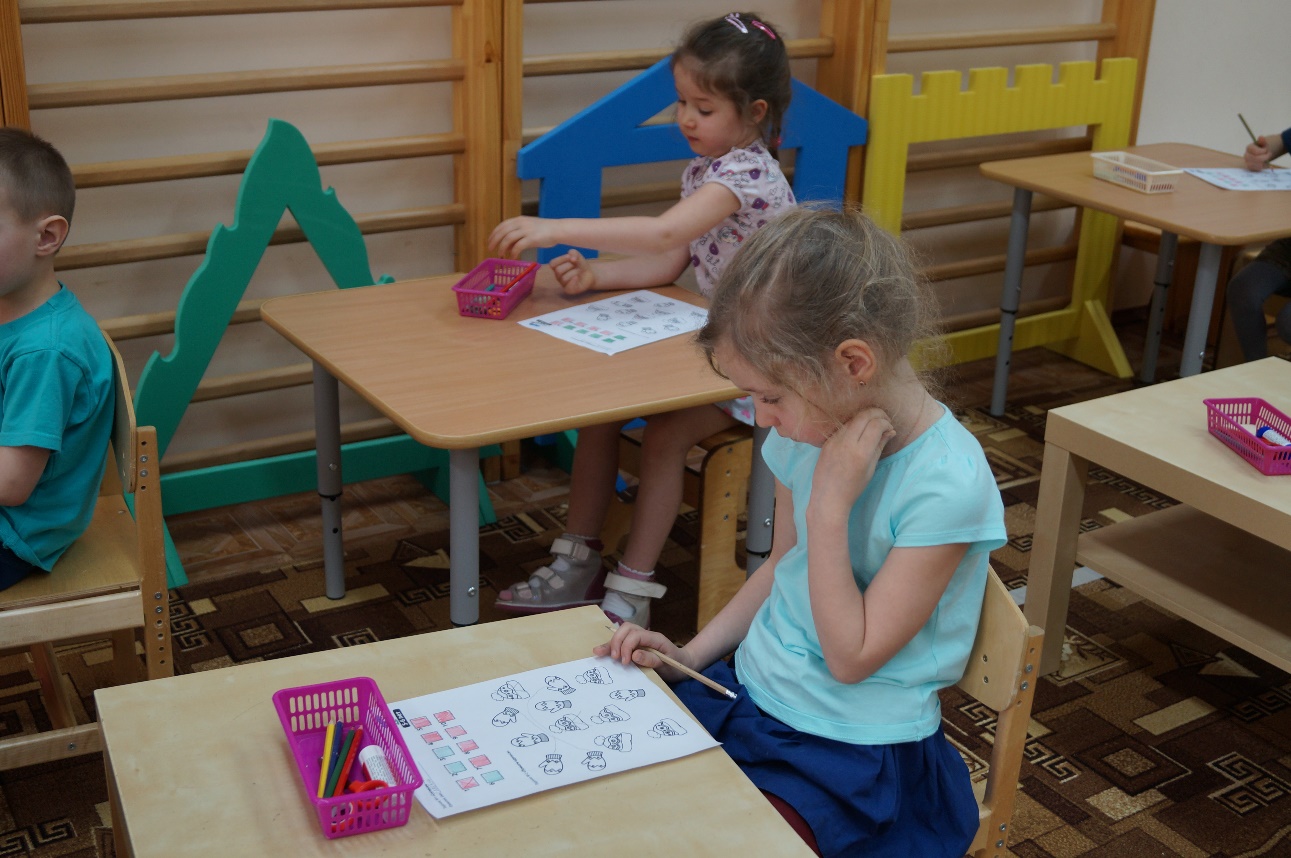 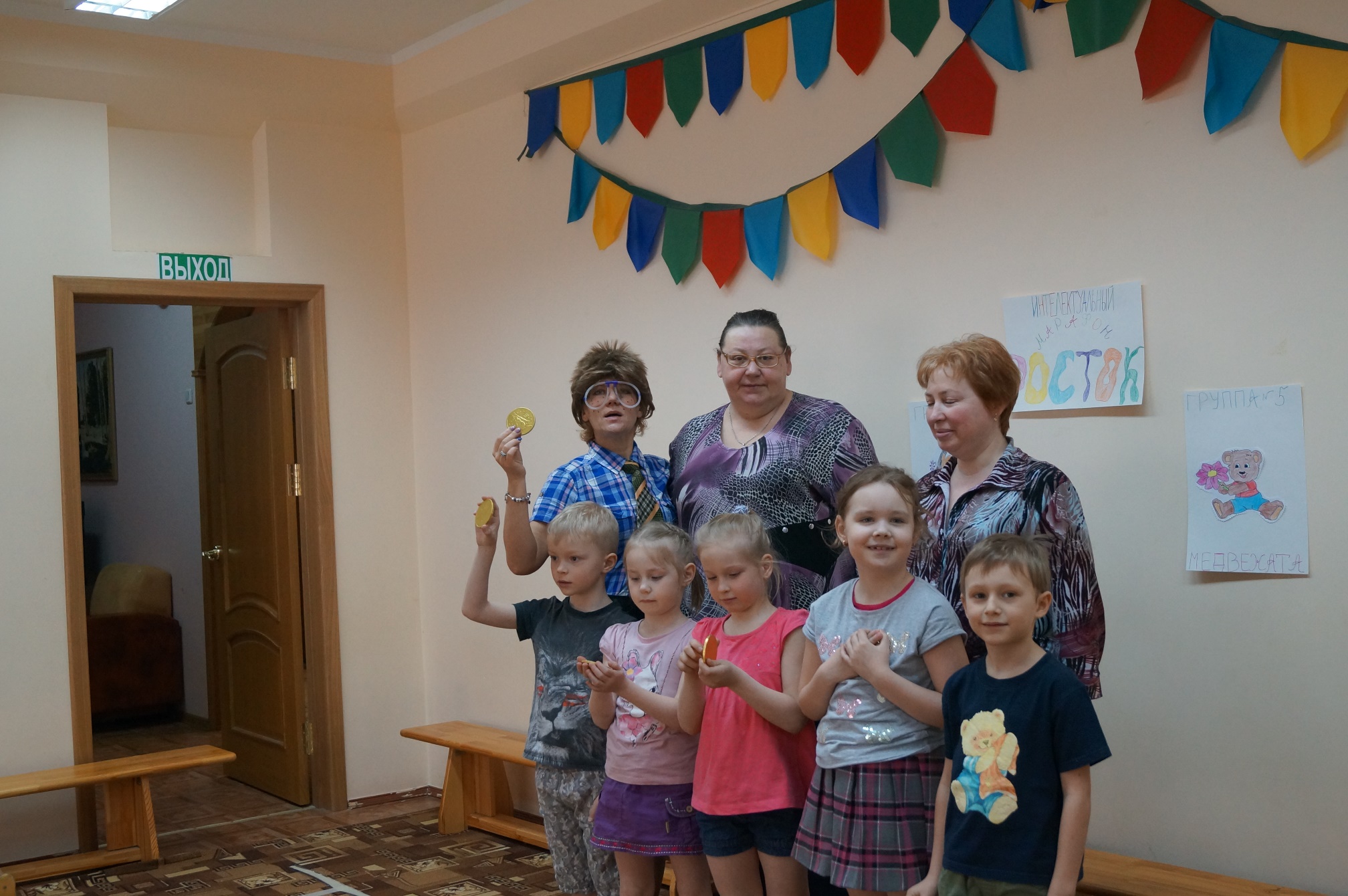 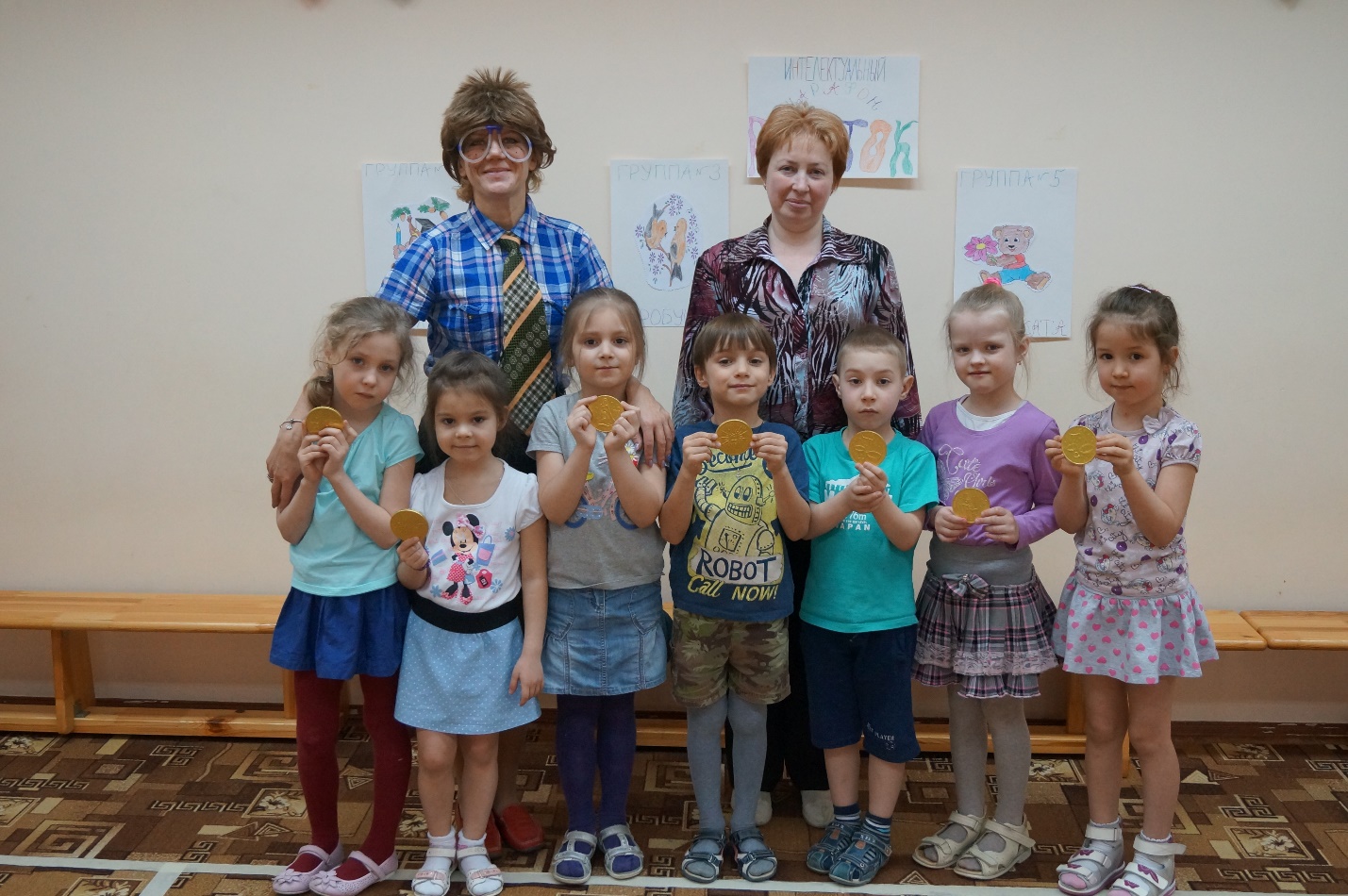 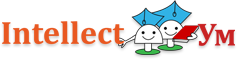 Апрель 2015